Welcome slide 1
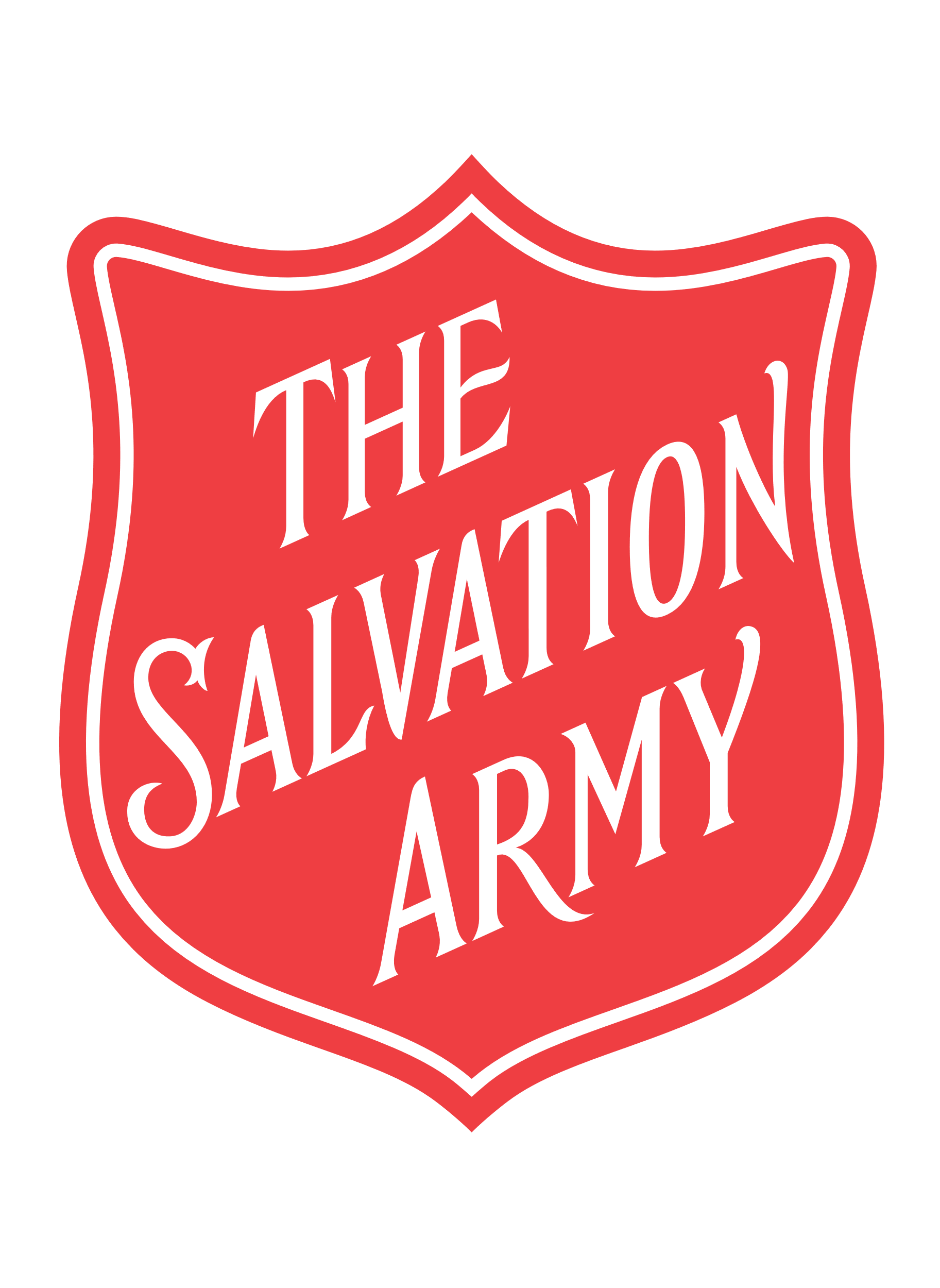 Welcome slide 2
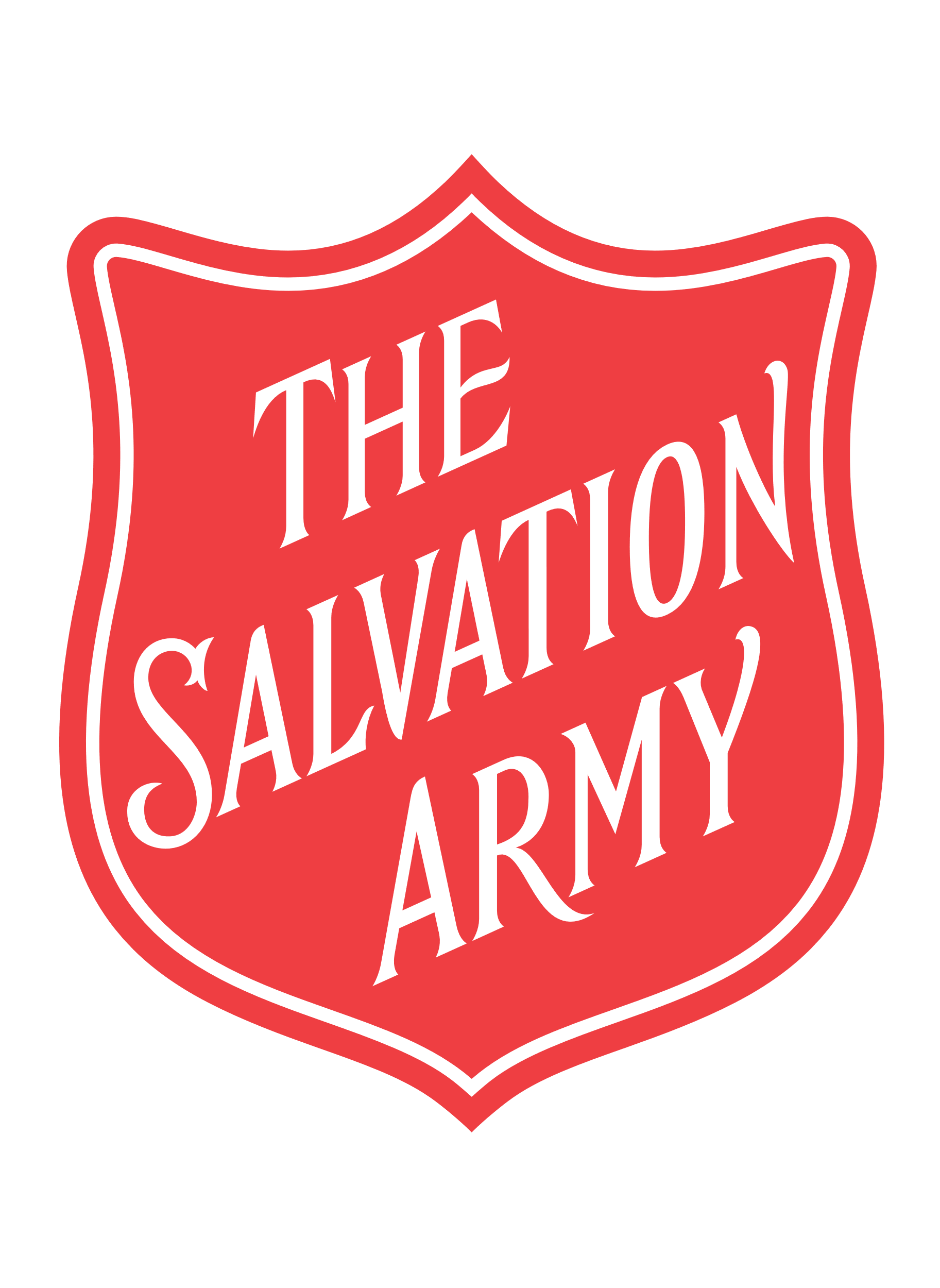 Call and response
Leader: Lord, we are sorry for when we fail to offer fullness of life.
Response: Lord, we are sorry.
Romans 10:14
‘How, then, can they call on the one they have not believed in? And how can they believe in the one of whom they have not heard? And how can they hear without someone preaching to them?’
James 2:1
‘My brothers and sisters, believers in our glorious Lord Jesus Christ must not show favouritism.’
Galatians 3:28
‘There is neither Jew nor Gentile, neither slave nor free, nor is there male and female, for you are all one in Christ Jesus.’
Psalm 24:1
‘The earth is the Lord’s, and everything in it, the world, and all who live in it.’
Acts 3:19
‘Repent, then, and turn to God, so that your sins may be wiped out, that times of refreshing may come from the Lord.’
Reflection questions
Can you recall a specific instance when you felt unwelcome or excluded? What were the circumstances?
How did you feel in that moment? What emotions were most prominent?
What do you think contributed to those feelings of exclusion? Was it something someone said or did, or was it more about the environment or situation?
How did you respond to feeling unwelcome or excluded? Did you withdraw, confront the situation, or something else?
Reflection questions (continued)
How did this experience affect your self-esteem?
What, if anything, could have been done differently by you or others to prevent the exclusion?
Have you ever unintentionally made someone else feel unwelcome or excluded? How did you handle that situation?
What steps can you take in the future to ensure that you and newcomers to the country feel included in similar situations?
End slide
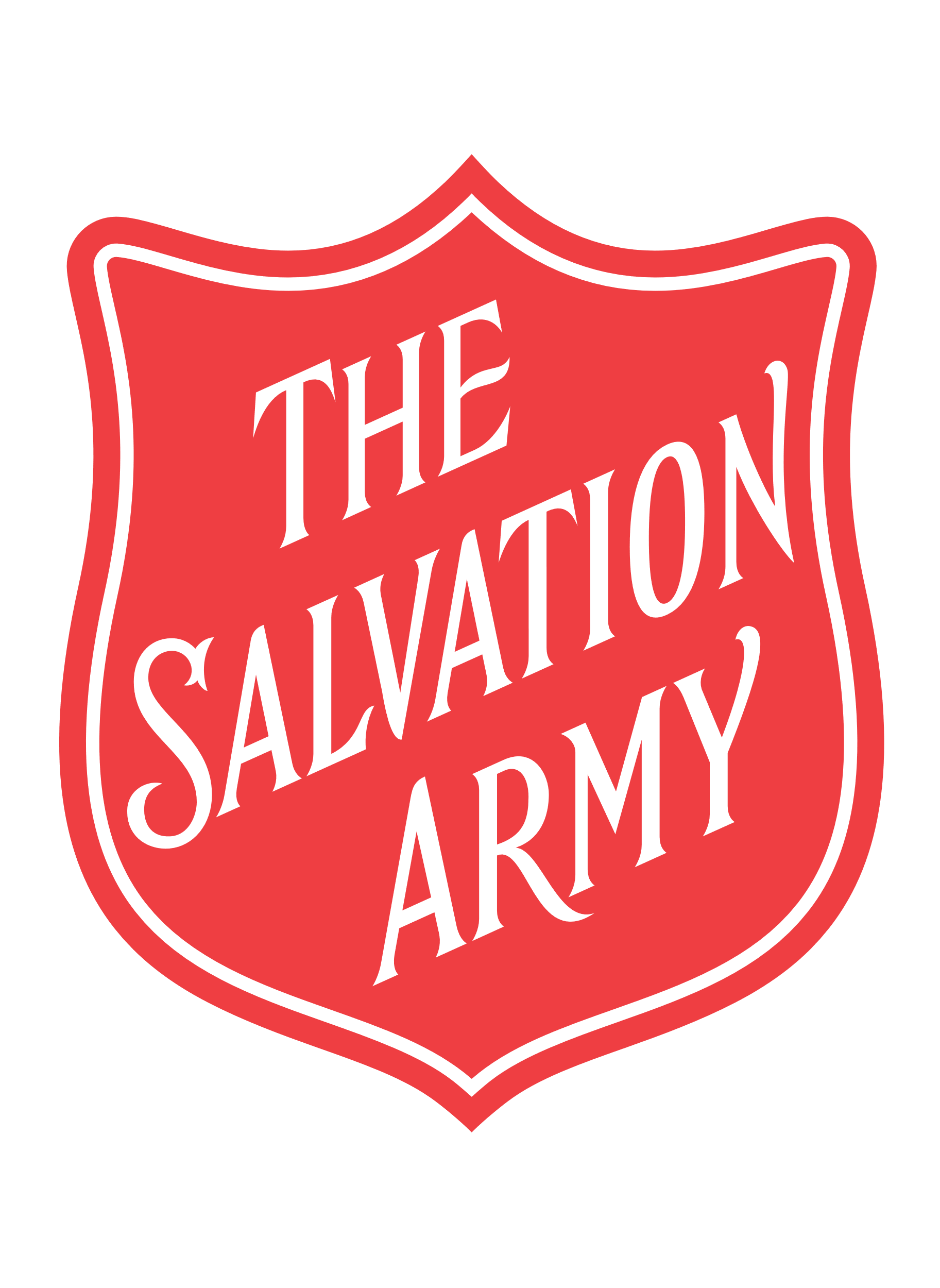